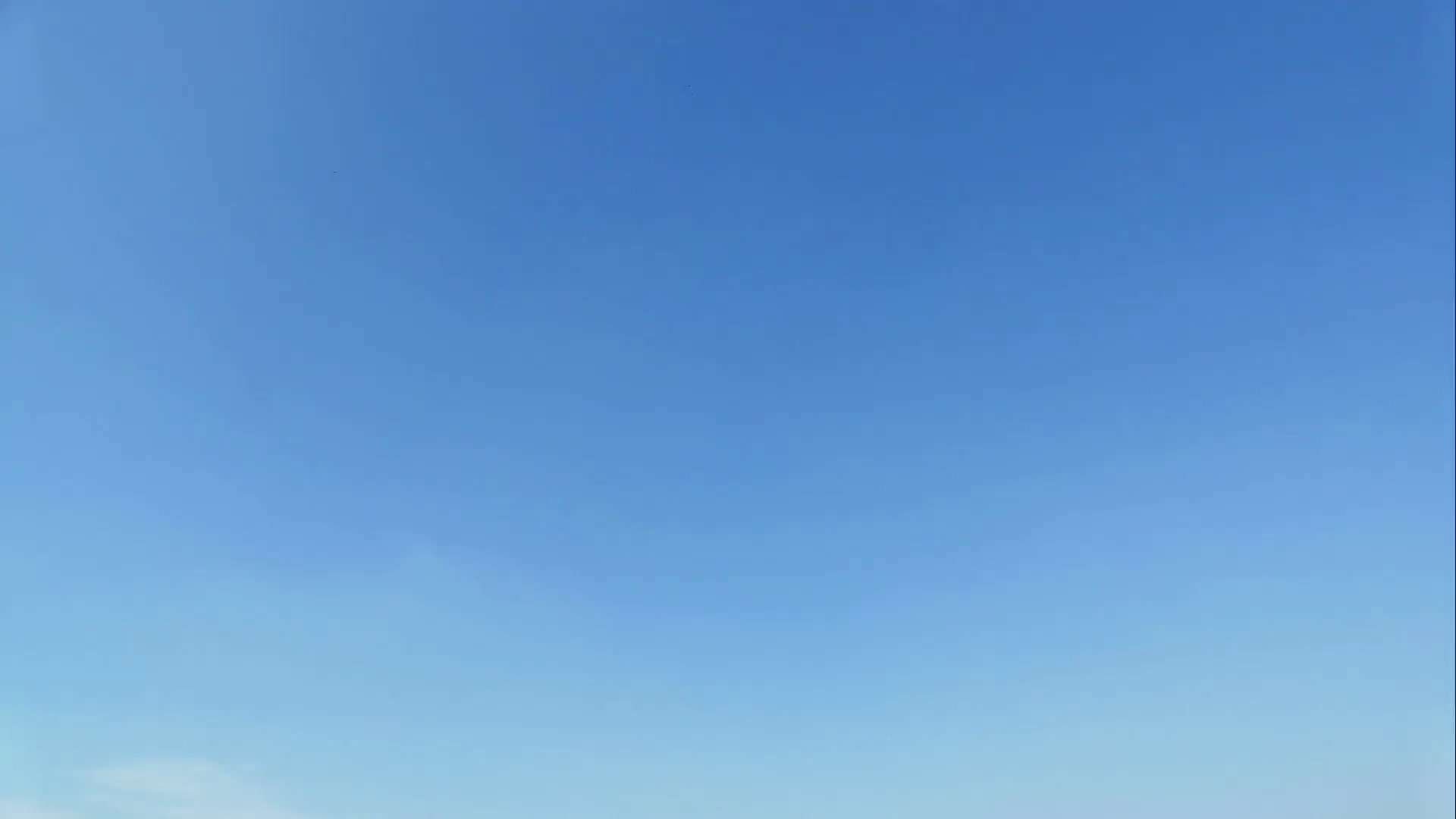 Дидактическая игра «Прогулка по Кунгуру»для детей старшего дошкольного возрастаНоминация «Лучшая разработка дидактической игры по краеведению»
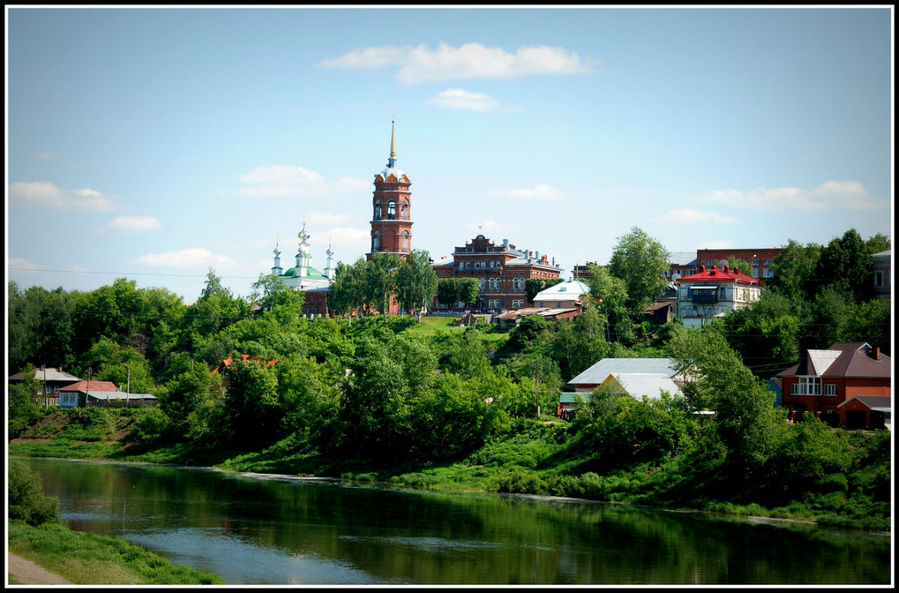 Пустобаева Елена Викторовнастарший воспитательМАОУ СОШ№1 СП детский сад
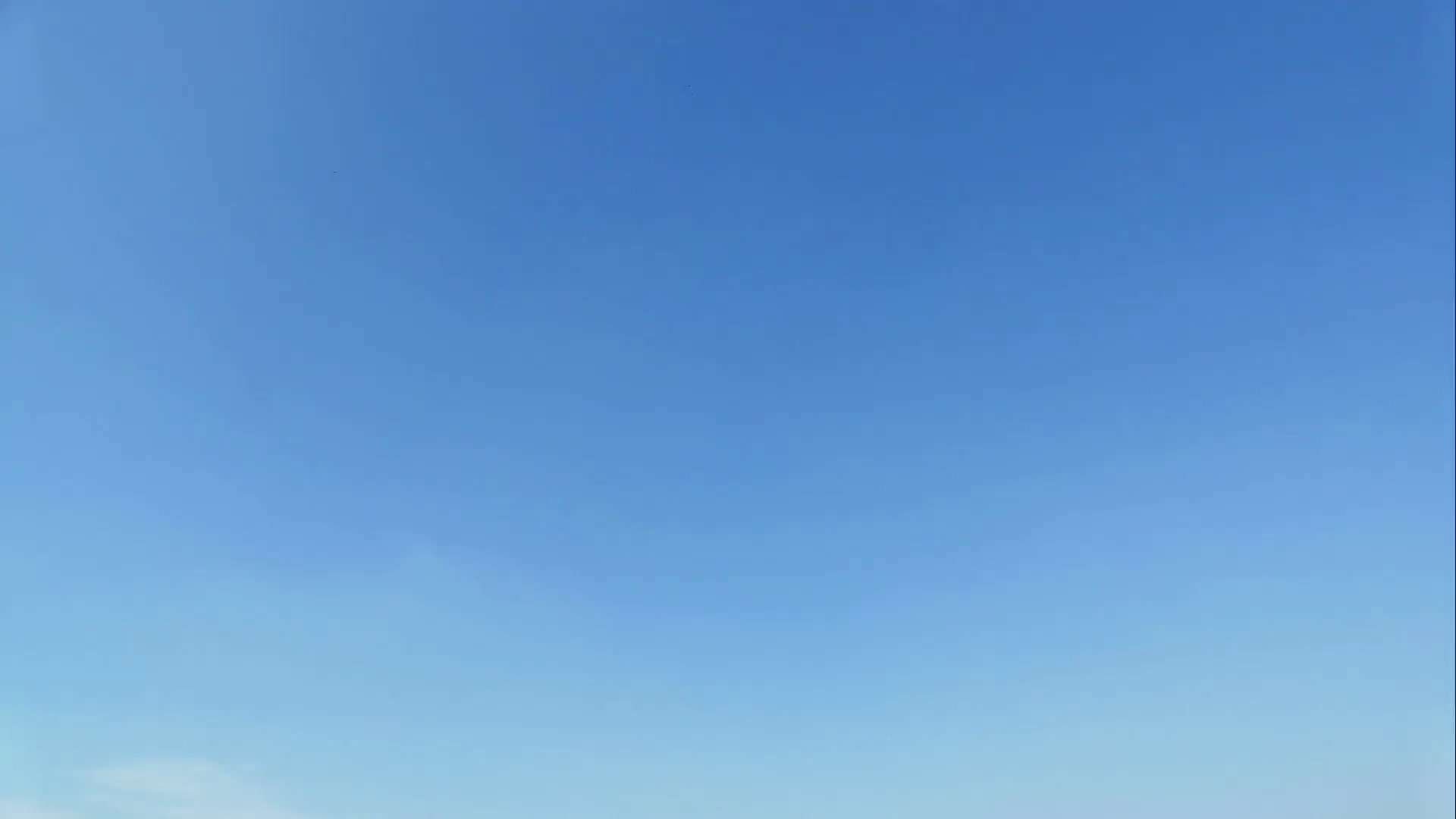 Актуальность изучения краеведения в современном обществе очевидна. Краеведение является одним из важнейших источников расширения знаний о родном крае, воспитания любви к нему.          Многие ученые (Л.В. Выготский,  А.Н. Леонтьев и др.) считают, что приобщение личности к культуре уже в дошкольном возрасте идет через присвоение общественно-исторического опыта, воплощенного в материальных и духовных ценностях и осваивается в активной созидательной деятельности.          Фундаментом патриотизма по праву рассматривается целенаправленное ознакомление детей с родным краем. Любовь к Отчизне начинается с любви к своей малой родине - месту, где родился человек. Базовый этап формирования у детей любви к Родине - накопление ими социального опыта жизни в своем городе, усвоение принятых в нем норм поведения, взаимоотношений, приобщение к миру его культуры.  ... Необходимо  показать ребенку, что родной город славен своей историей, традициями, достопримечательностями, памятниками, лучшими людьми. И хотя многие впечатления еще не осознаны им глубоко, но, пропущенные через детское восприятие, они играют огромную роль, в становлении личности патриота.
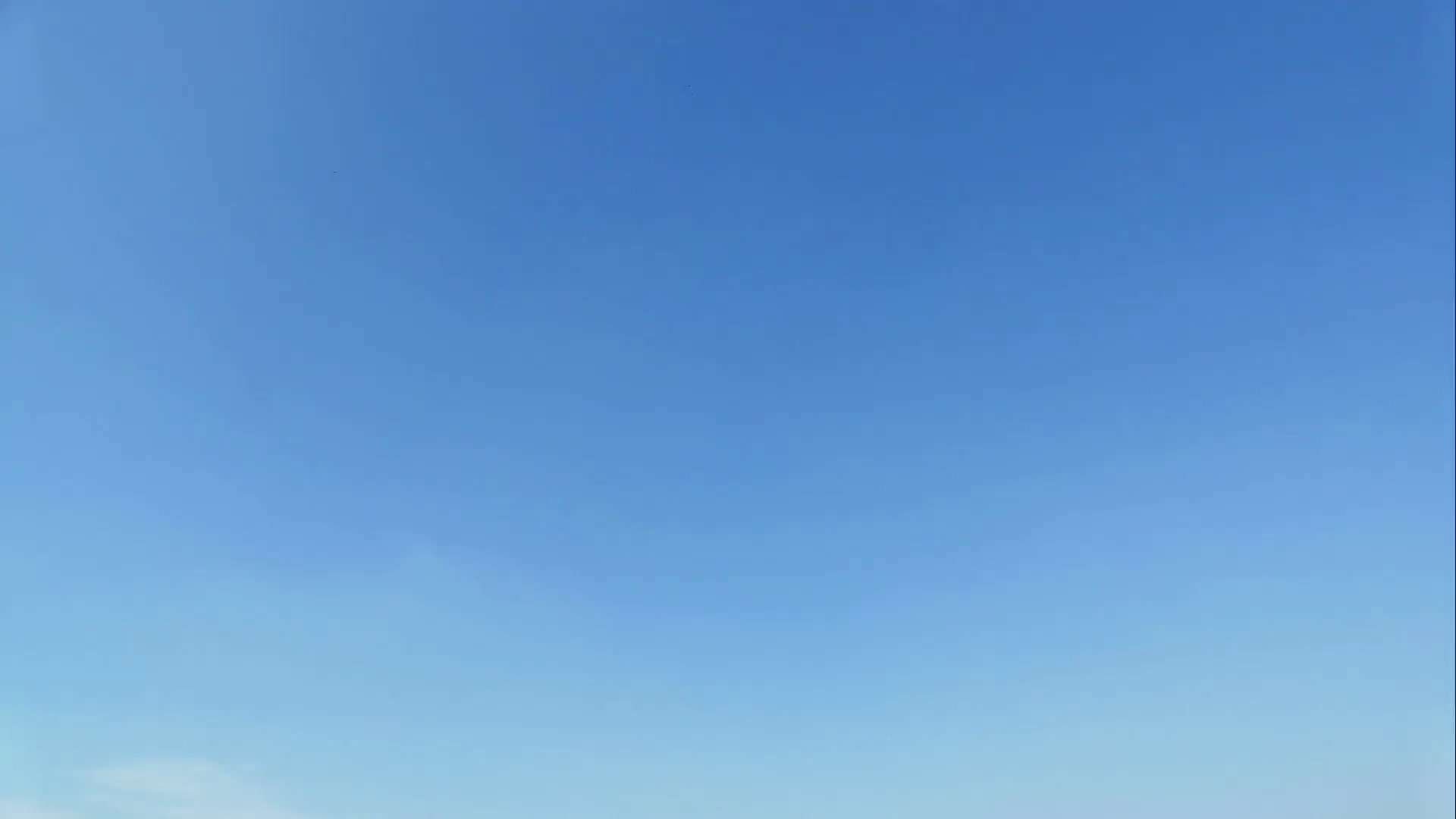 Цель: расширение и обобщение знаний детей о родном городе.Задачи:1.Систематизировать знания детей  о городе Кунгуре, достопримечательностях.2.Развивать внимание, логическое мышление; умение работать в команде.3 .Воспитывать любовь к родному городу.
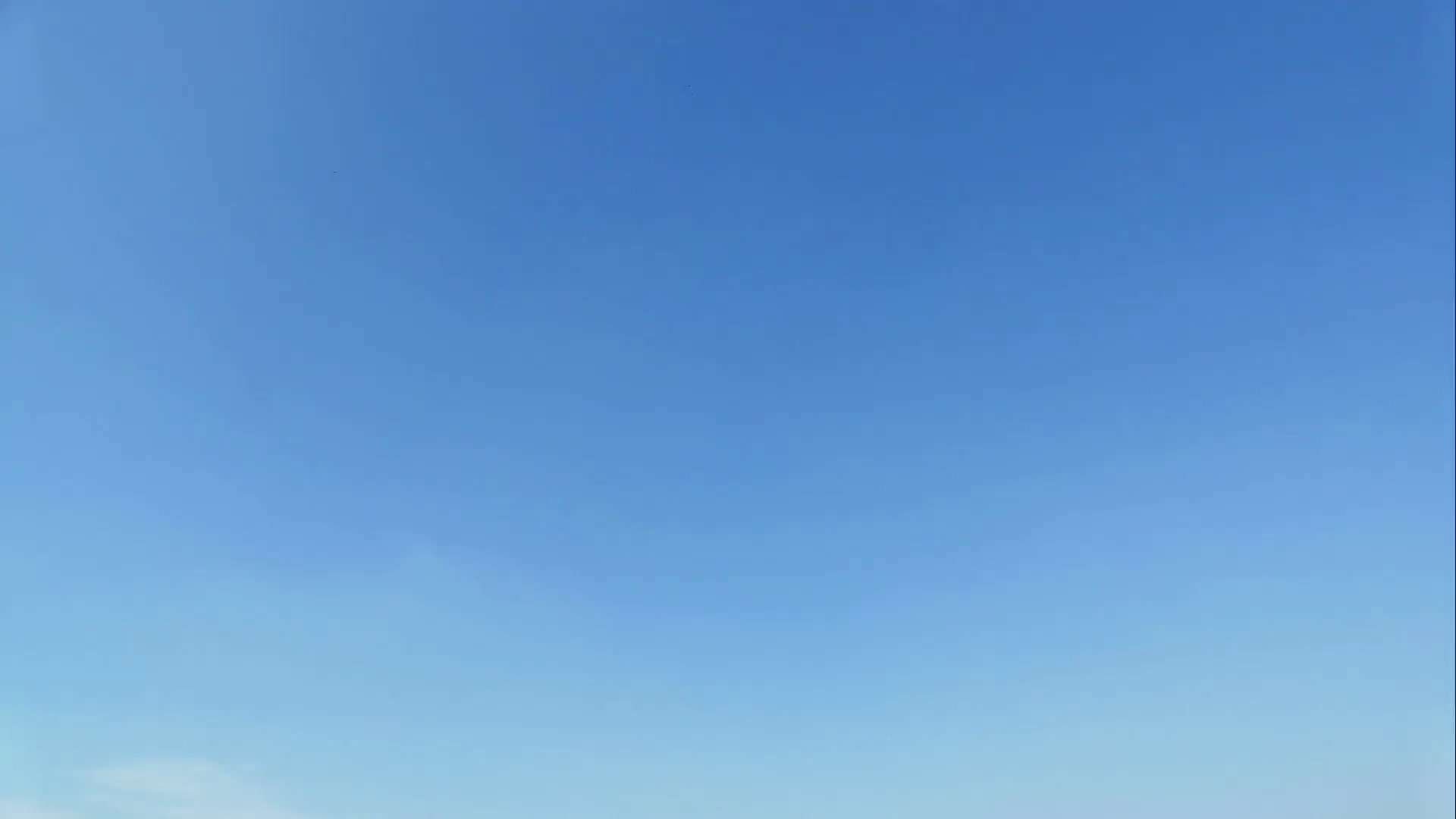 Правила игры:
Материалы:       Игровое поле с темами и тепловыми аэростатами с номиналом в виде баллов; игровое поле с синим и зеленым секторами; 15 карточек с игровыми заданиями, 15 карточек с ответами.                   Участники выбирают тему и номинал вопроса от 1 до 5. Ведущий выкладывает на игровое поле соответствующую карточку с заданием, после выполнения задания участники с ведущим проверяют ответы, которые находятся в файлах. При правильном ответе номинал вопроса зачисляется игроку (команде) в виде баллов (тепловой аэростат), если  игрок (команда) не справляется с заданием, вопрос переходит к другим участникам  игры.      Тепловые аэростаты с баллами игроки (команды) размещают на игровом поле, синий и зеленый сектора.              Выигрывает  команда, которая наберет наибольшее количество баллов.
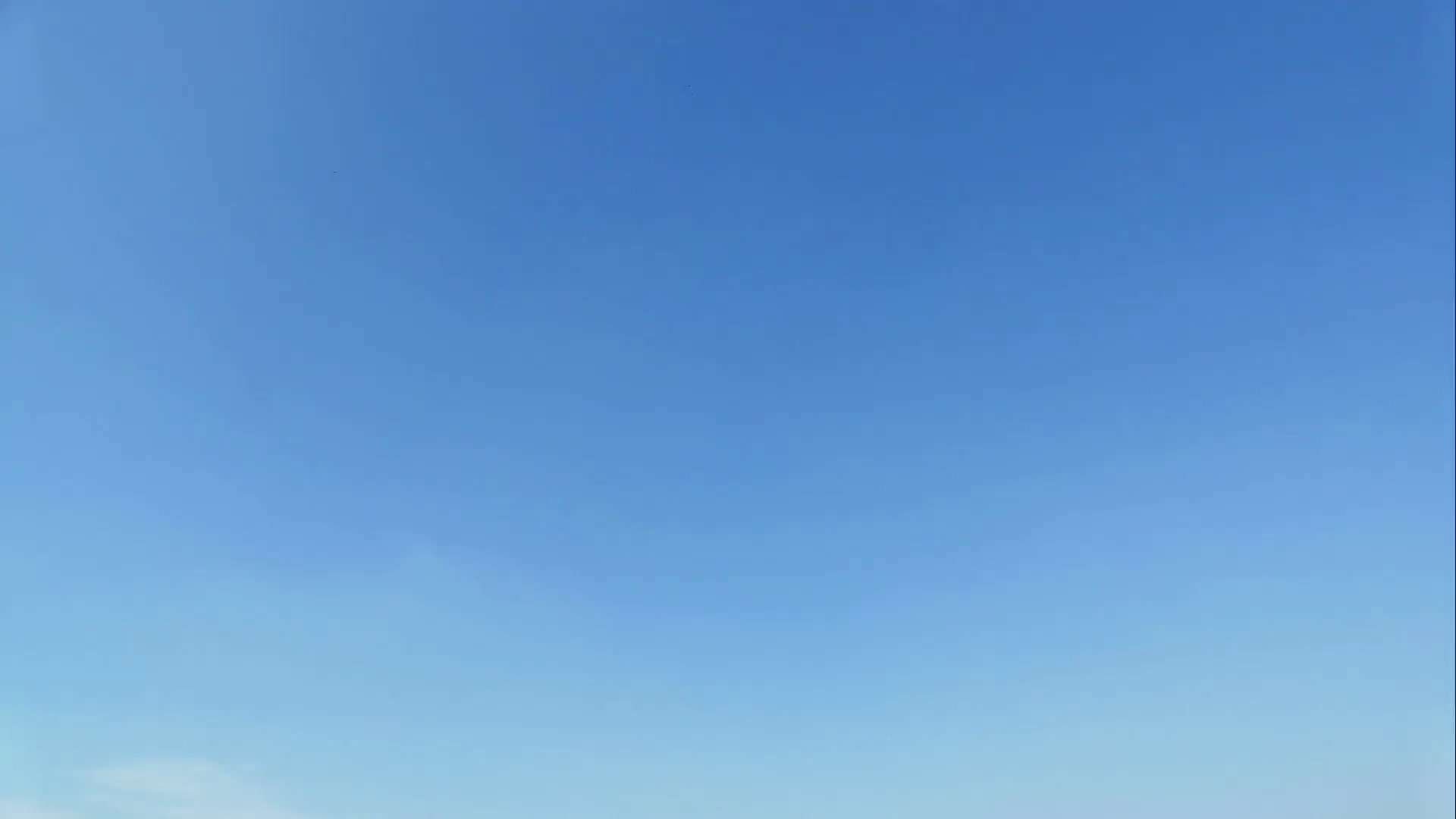 Темы:
     «Знатоки Кунгура» - викторина.«Достопримечательности города» –  угадайте достопримечательность города по фрагменту.«Старинные здания» - найдите здание, которого нет в городе  Кунгуре.
     «Кунгурские промыслы» – по серии картинок нужно назвать промыслы города Кунгура
Варианты игры:
1. В игре выбирается ведущий, на первом этапе игры -  роль ведущего исполняет взрослый, далее роль ведущего может исполнять ребенок; 2 участника,  если участников много, то они делятся на две команды. 
2. Можно предложить составить ребенку небольшой  рассказ о понравившемся ему объекте, промысле.
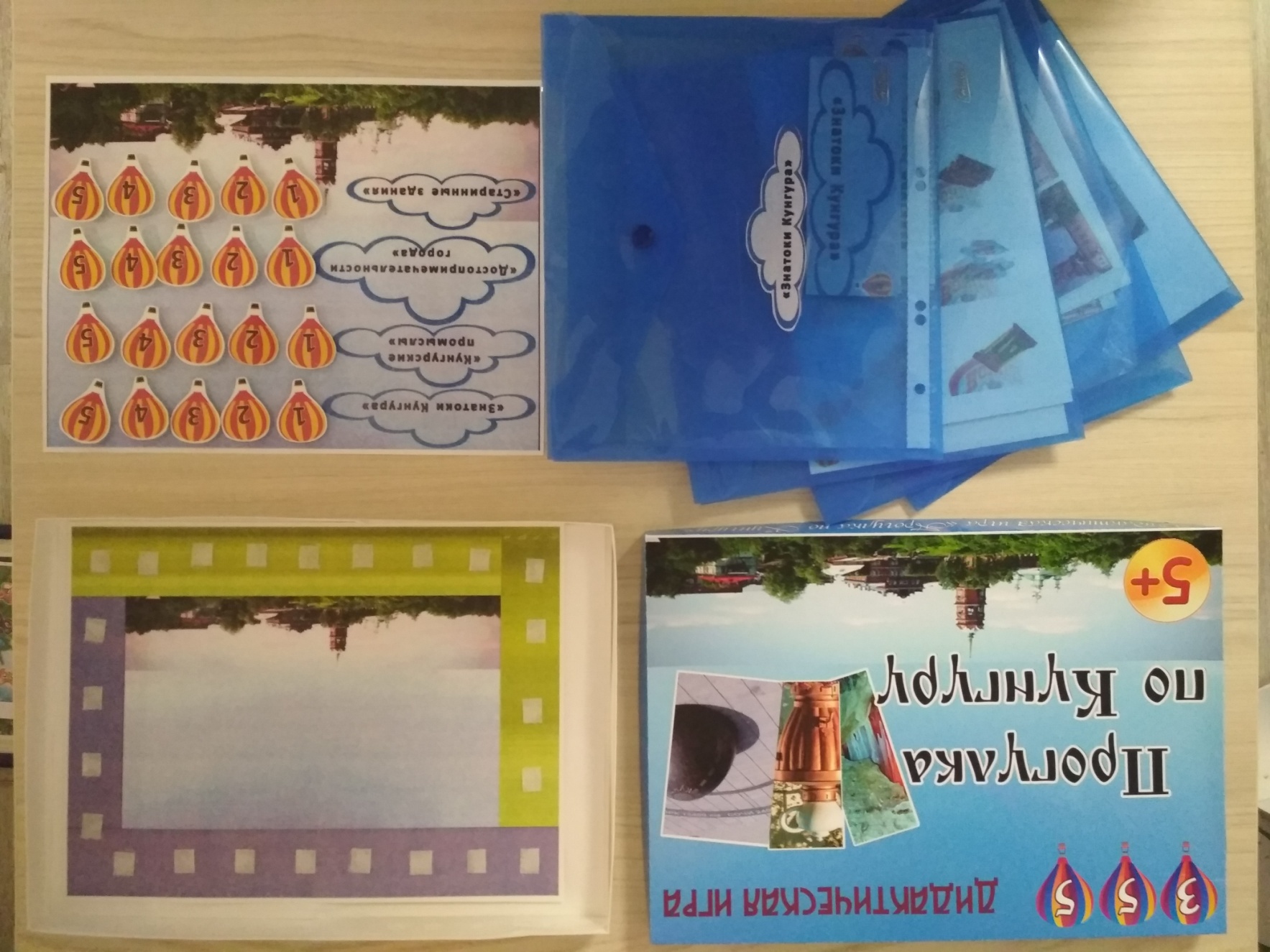 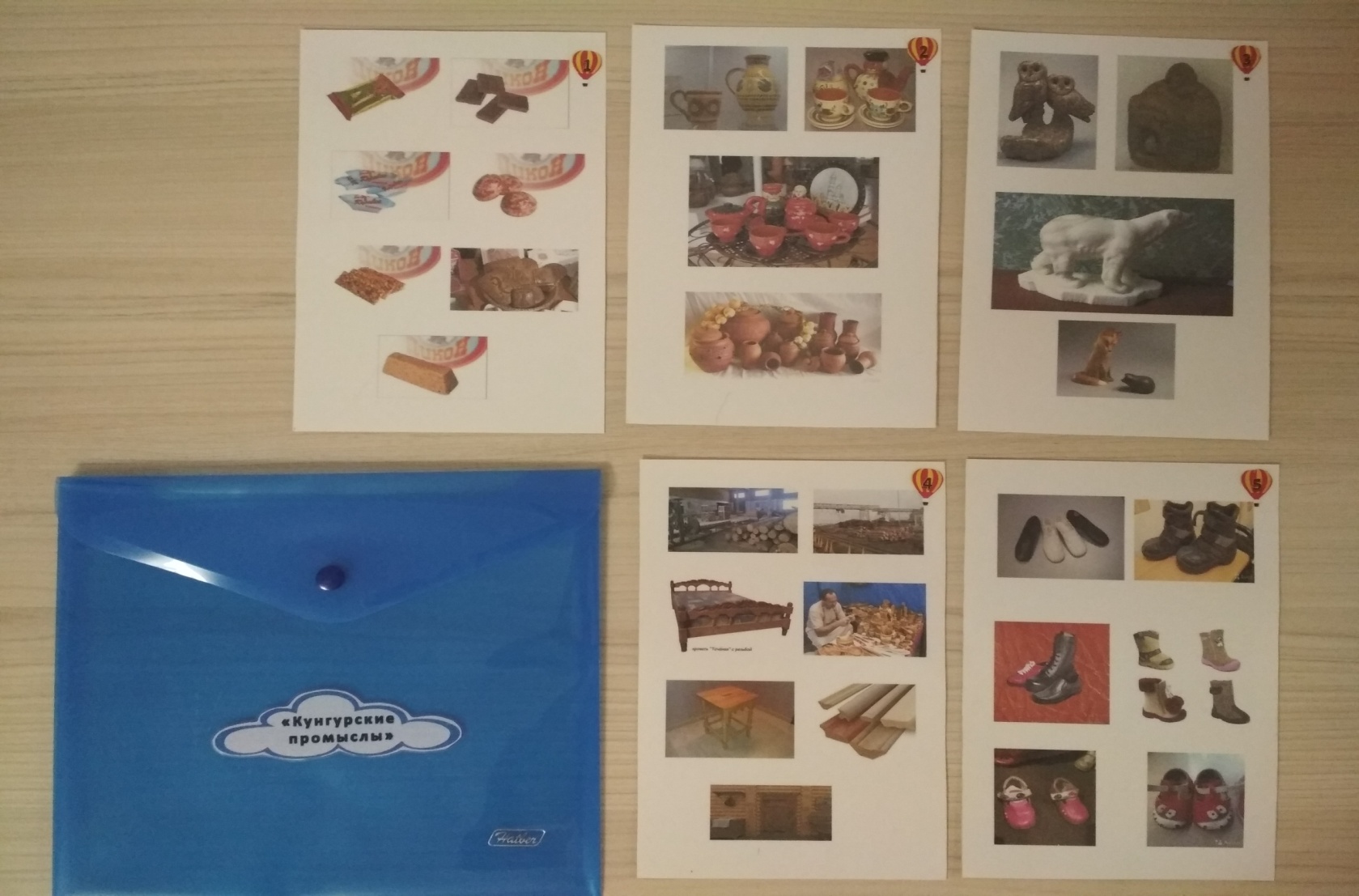 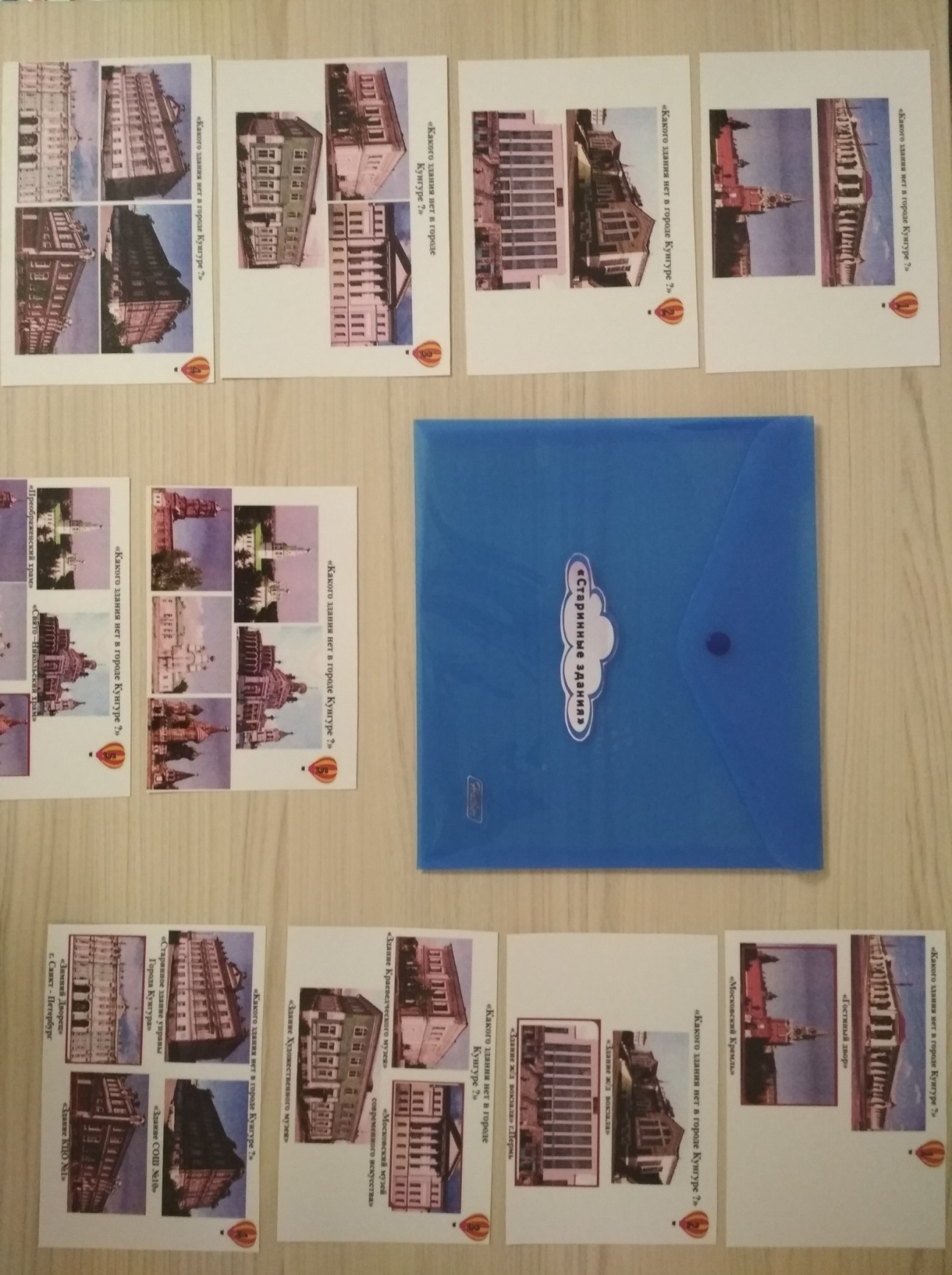 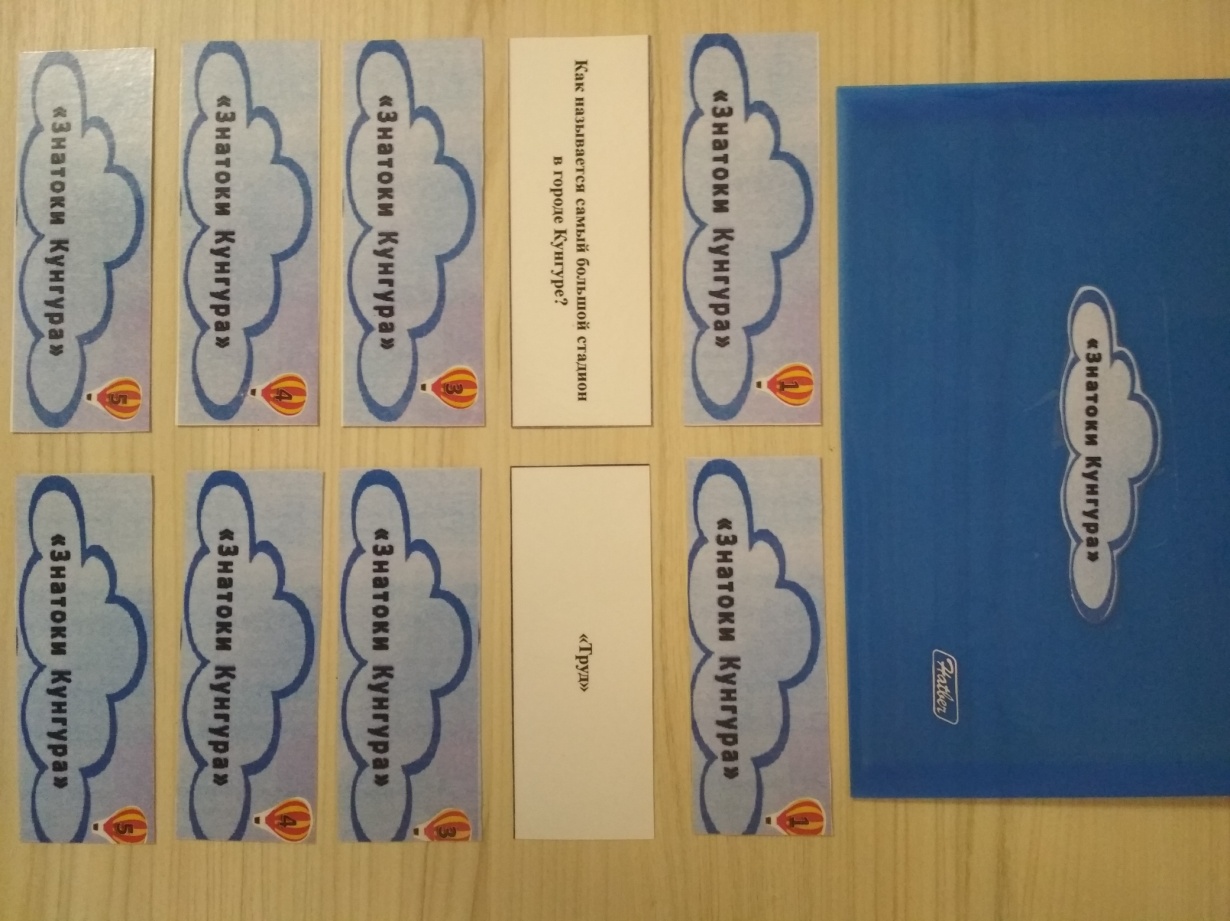